יהושפט
אחאב
עוזיהו ירבעם
שלמה
יאשיהו
אמציהו יואש
אסא בעשא
חזקיהו הושע
צדקיהו
יהושפט
אחאב
שלמה
עוזיהו ירבעם
יאשיהו
עמוס
אליהו
יונה
אלישע
ישעיהו     מיכה
אלישע
אמציהו יואש
אסא בעשא
חזקיהו הושע
צדקיהו
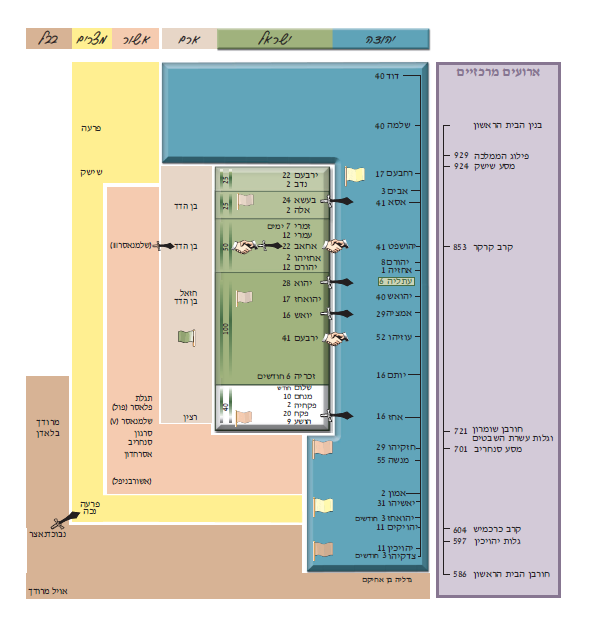 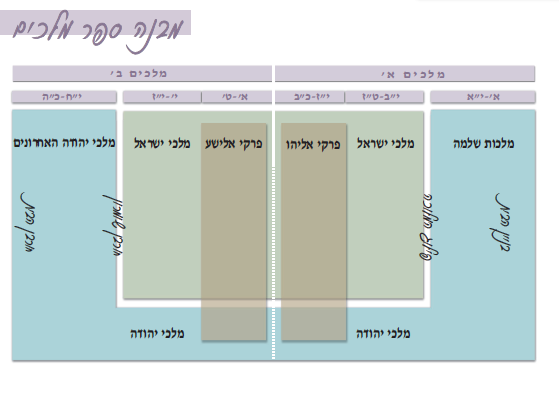 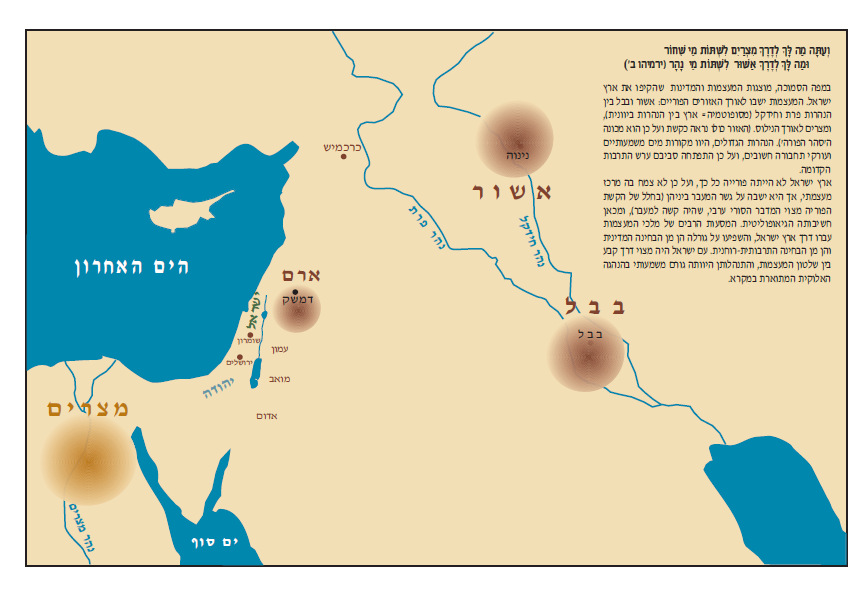 ממלכה צפונית
 ארם, אשור
 בבל
צור
צידון
ישראל
עמון
מואב
פלשתים
יהודה
אדום
מצרים